2
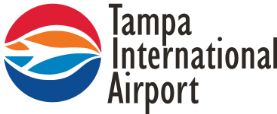 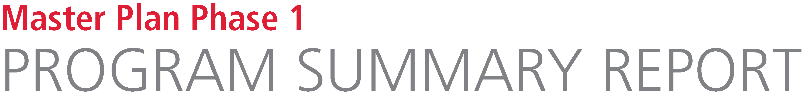 Central Utility Plant & Associated Projects// Main Terminal Curb Expansion // SkyCenter Development // Red Side Garage/Airside D Guideway Demolition // Roadway Expansion// Taxiway A //
Program Budget and Cost Report *
Labor Summary
8,393
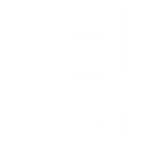 total program headcount
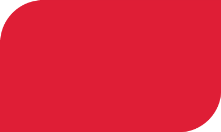 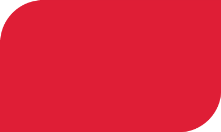 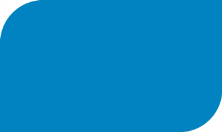 $543.8m
$403.2
$482.3m
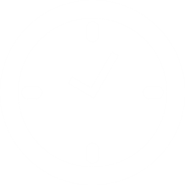 1,979,236
budgeted
Cost to Date
Committed Cost
total hours worked
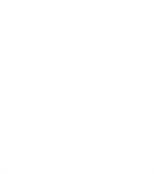 952
full time equivalents
W/MBE/DBE Report
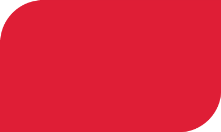 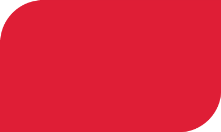 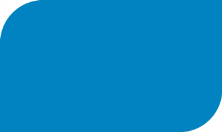 $74.7m
$63.3m
$73.5m
Projected
Cost to Date
Committed Cost
Schedule
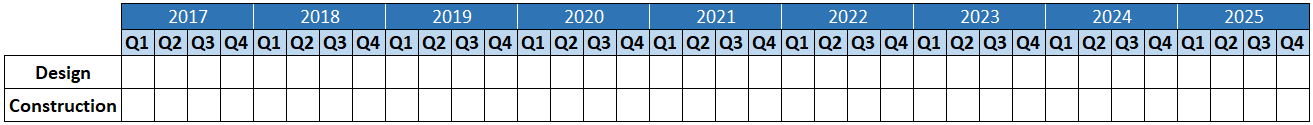 Reporting Period: September 2017 through December 2021